Universidad Autónoma Agraria  
                       Antonio Narro


Prácticas Profesionales  
Semillas Harris Moran S.A de C.V                         

Ingeniero Agrónomo en Producción                           
                                                                                          
Jhovani Darinel López Pérez

Profesora: Dra. Susana Gómez

Diciembre de 2017
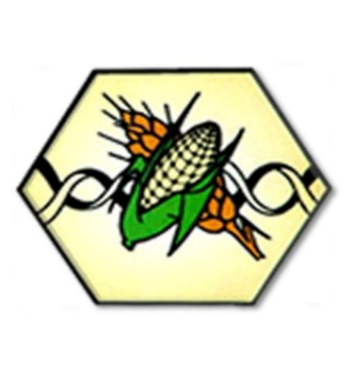 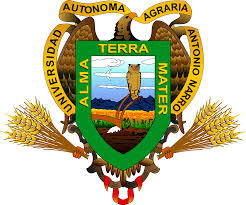 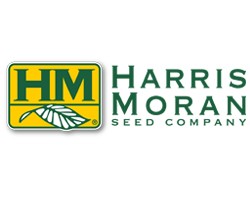 Carretera los Mochis – El Fuerte km 6.5 
Ejido 2 de Abril, El Fuerte, Sinaloa, México.
Es una empresa internacional que se dedica a la investigación y desarrollo de nuevas variedades vegetales hortícolas de la más alta calidad. Es la cuarta compañía de semillas más grande del mundo presente en 30 países.
Objetivos Específicos
Poner en practicar el mejoramiento en  especies hortícolas.

Adentrar en los conocimientos básicos de mejoramiento de plantas.

Aplicar en campo mis conocimientos básicos de agronomía.
Descripción de Actividades
Preparación de Semilla
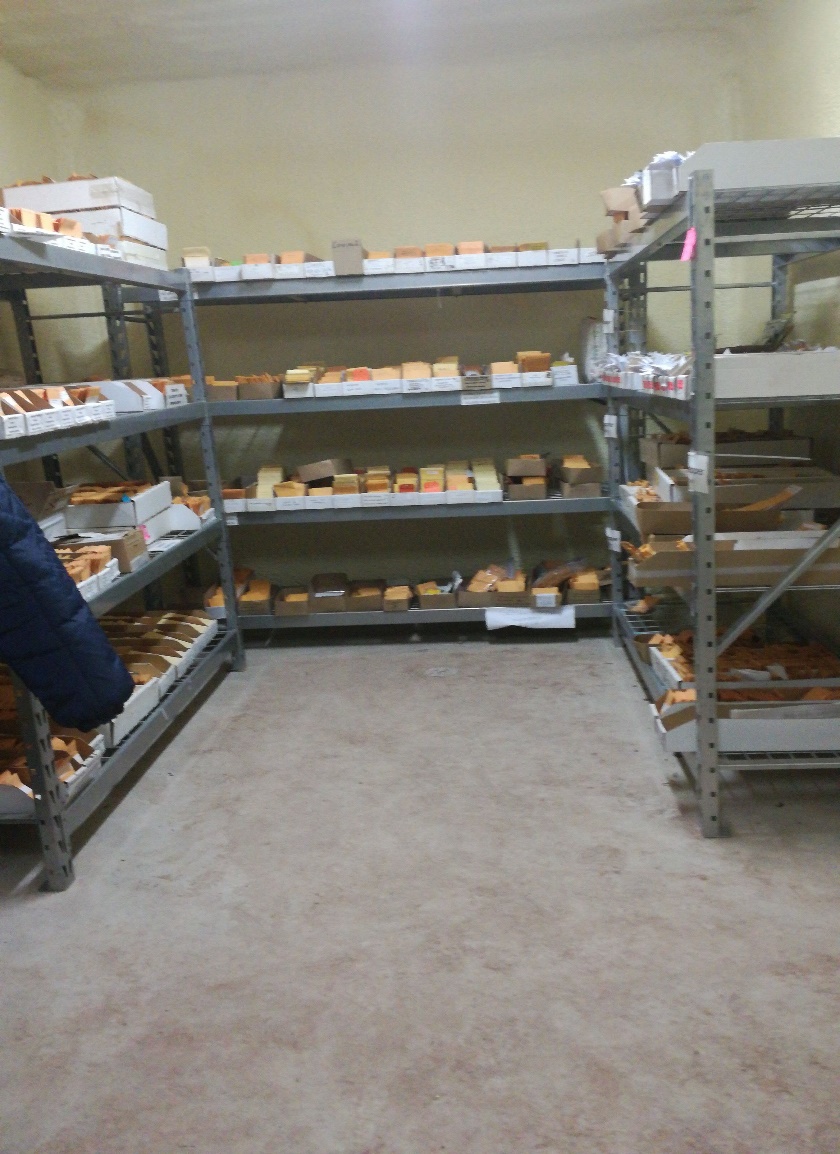 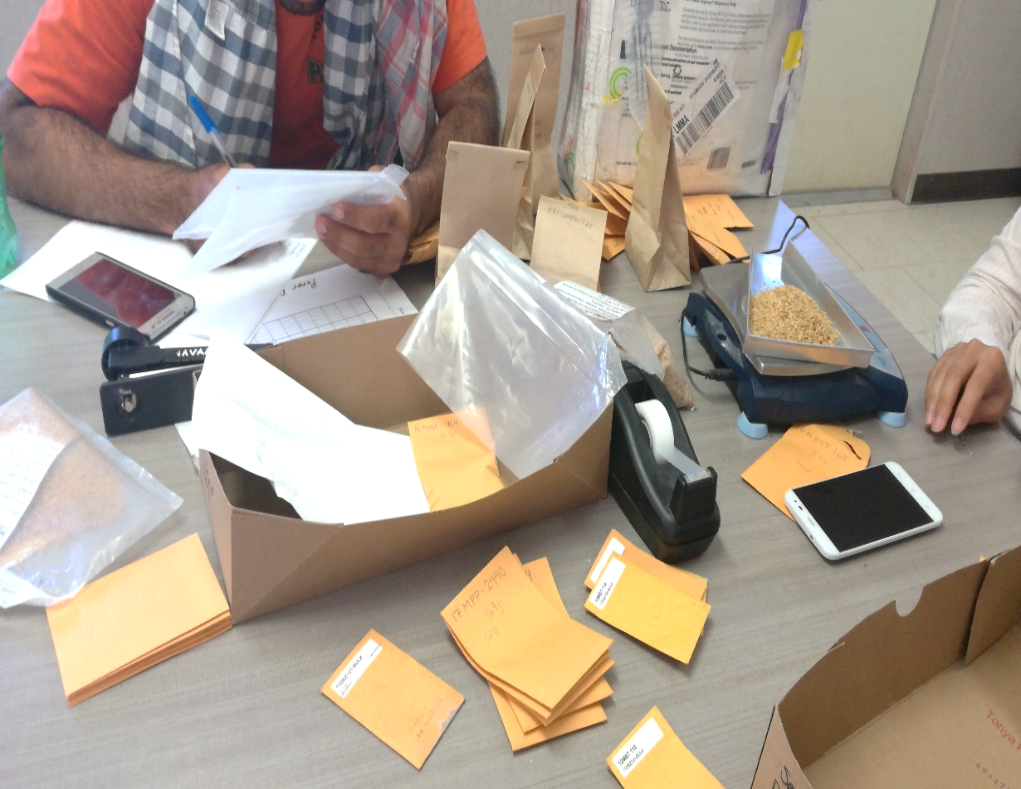 Etiquetado de Charolas
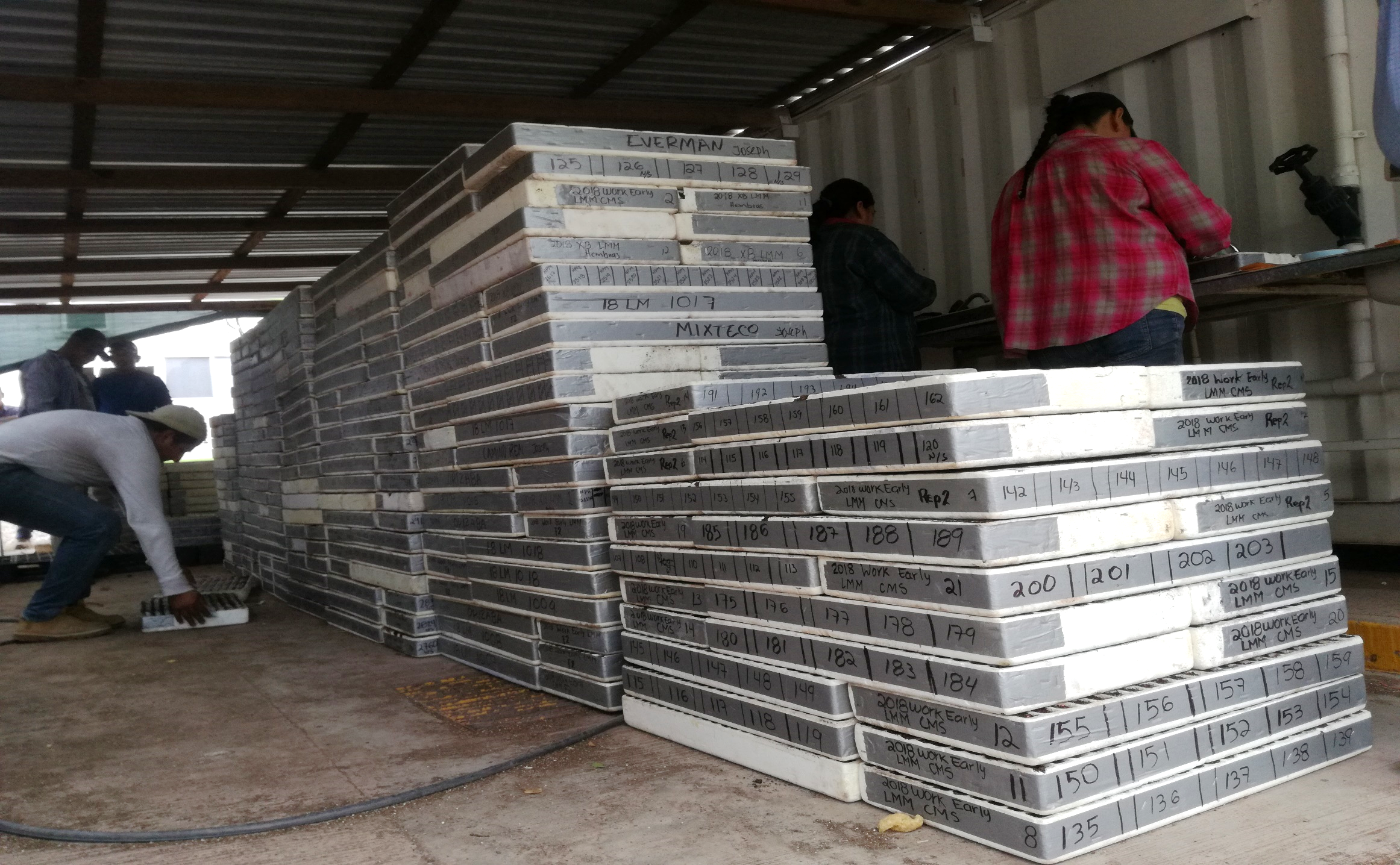 Se utilizaron charolas de poliuretano de 200, 242  y 338 cavidades. Cada una se enumeró con un código correspondiente al ensayo.
Preparación de Sustrato
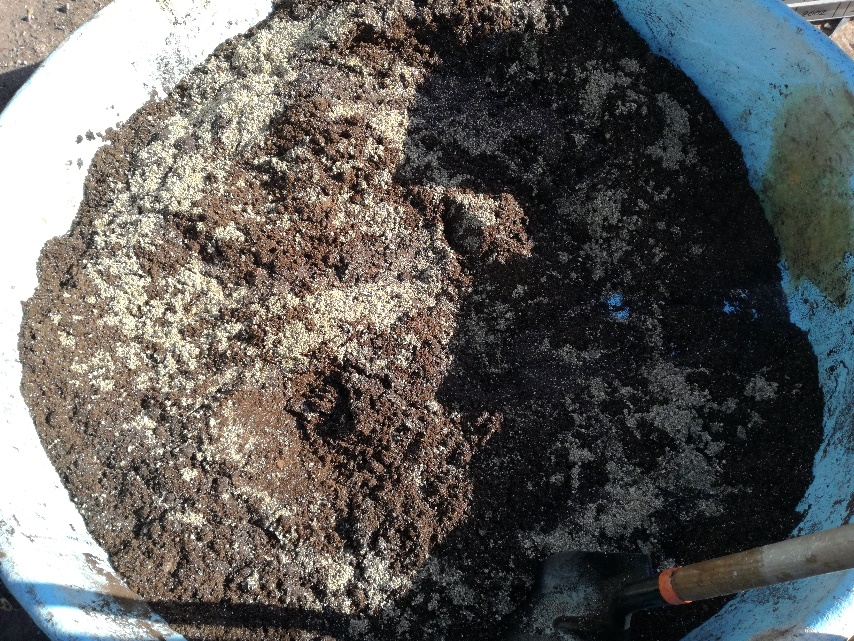 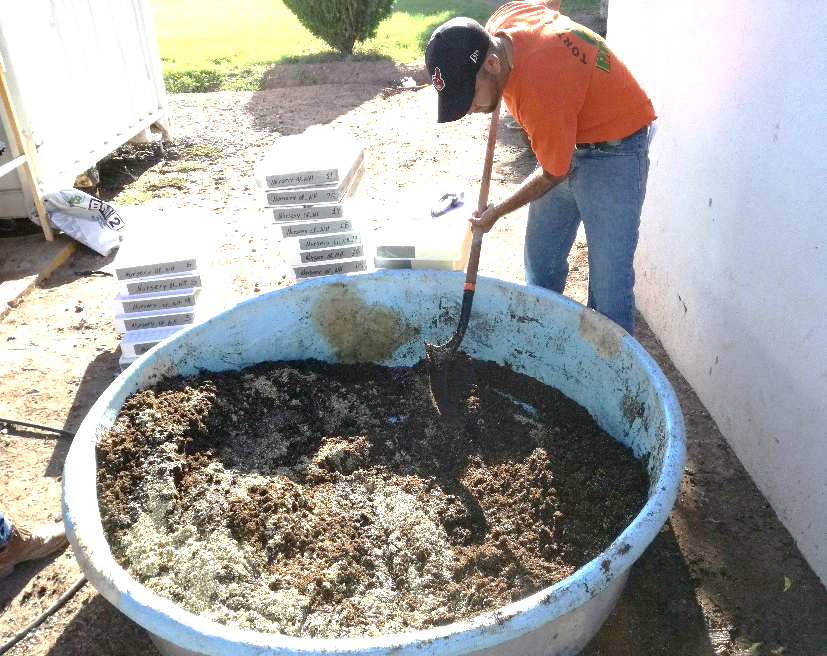 Mezcla de peat moss, vermiculita y micorrizas.
Siembra
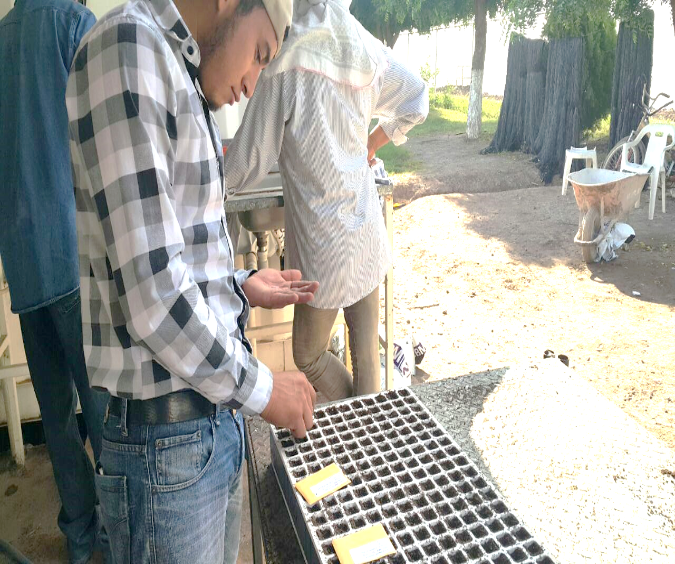 Líneas, híbridos, F2, variedades.
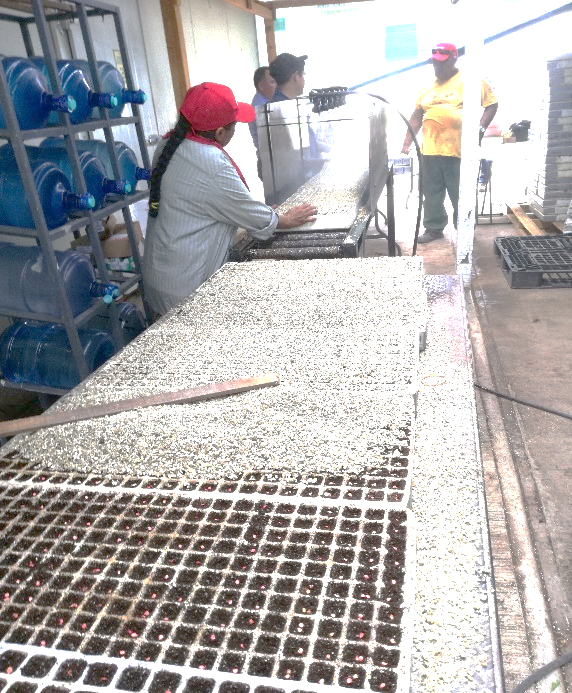 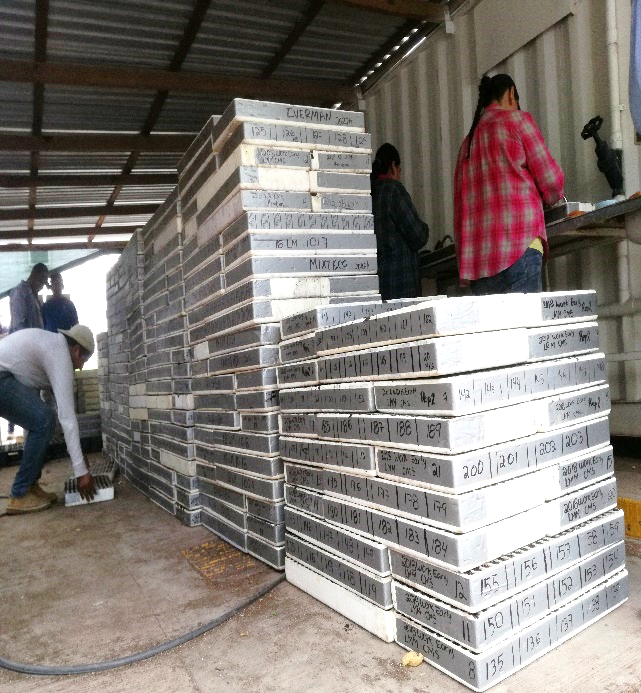 Manejo de Plántulas en Invernadero
Aplicaciones de enrraizador, fertilizante, insecticida, fungicida, bactericida, nematicida y riegos.
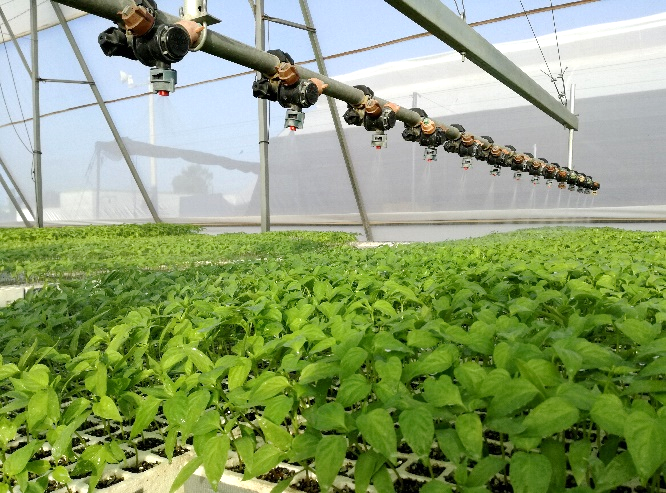 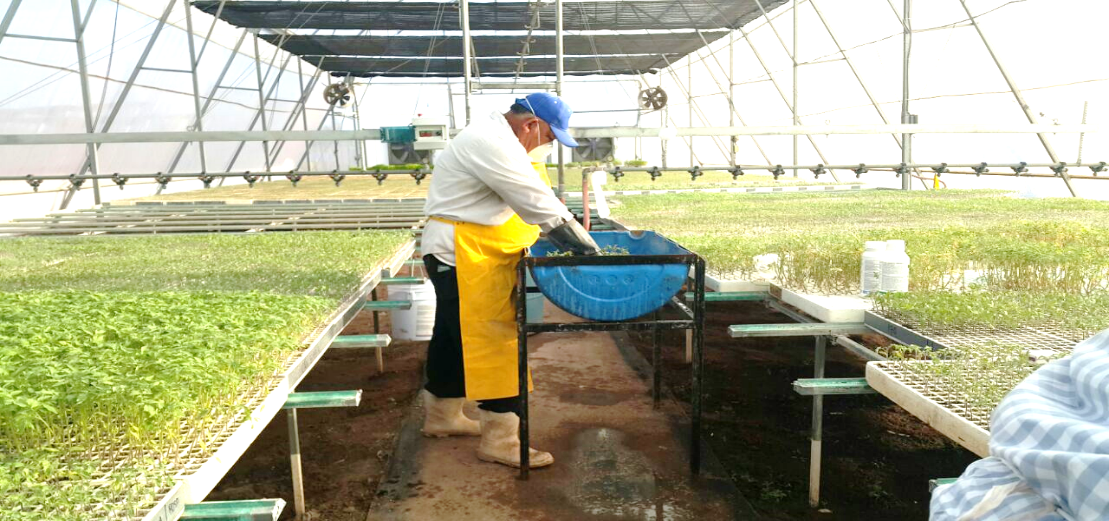 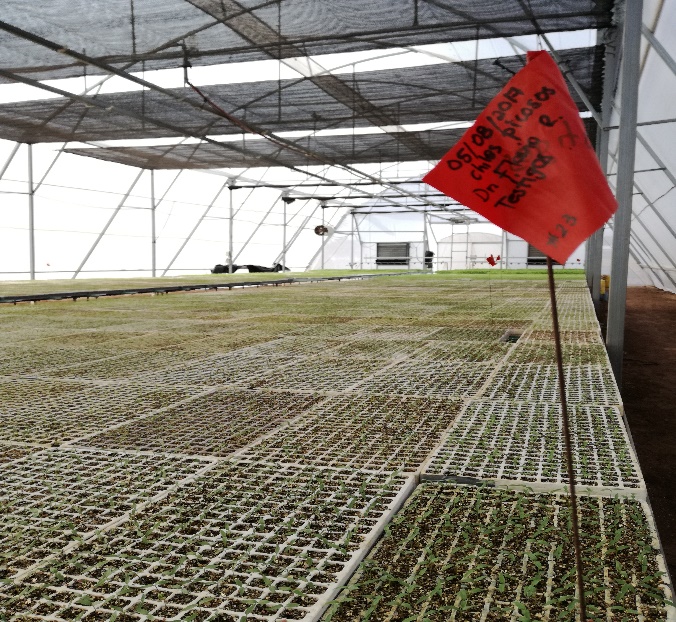 Conteo de germinación
Muestras Vegetales
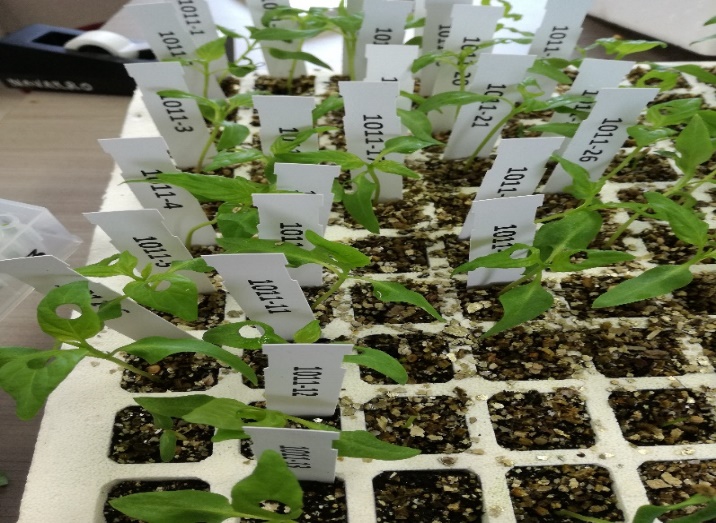 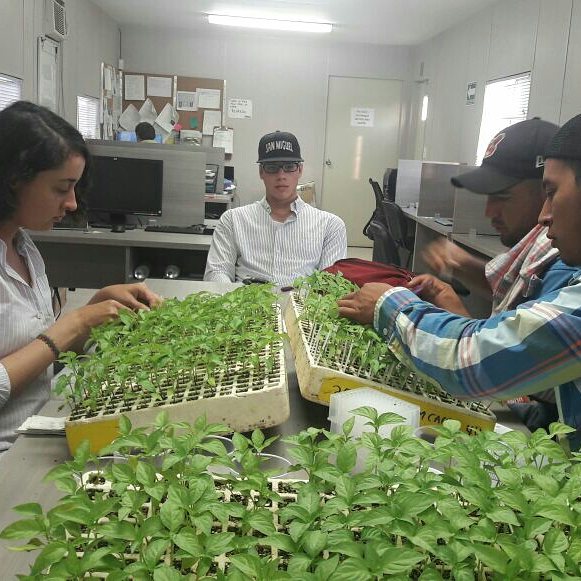 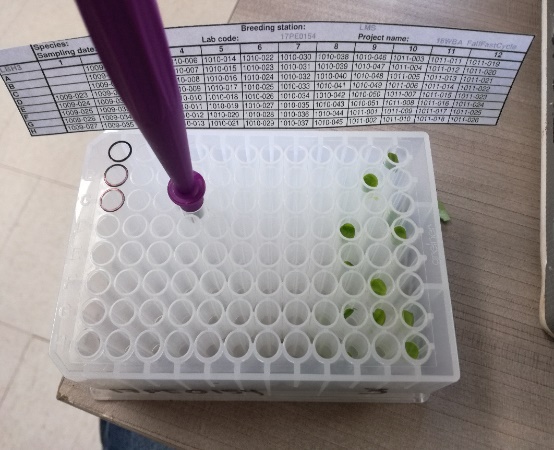 Se  tomó muestras para identificar plantas con resistencia a plagas y/o enfermedades
Establecimiento en Campo
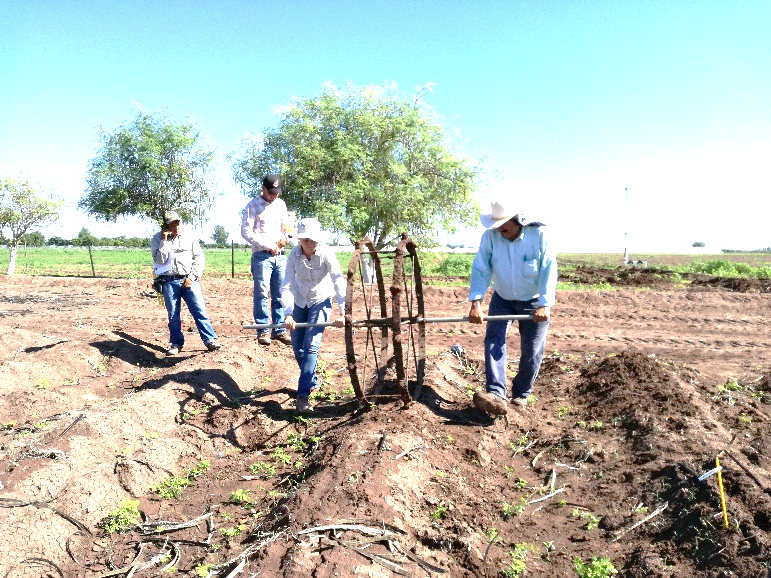 Marco de plantación
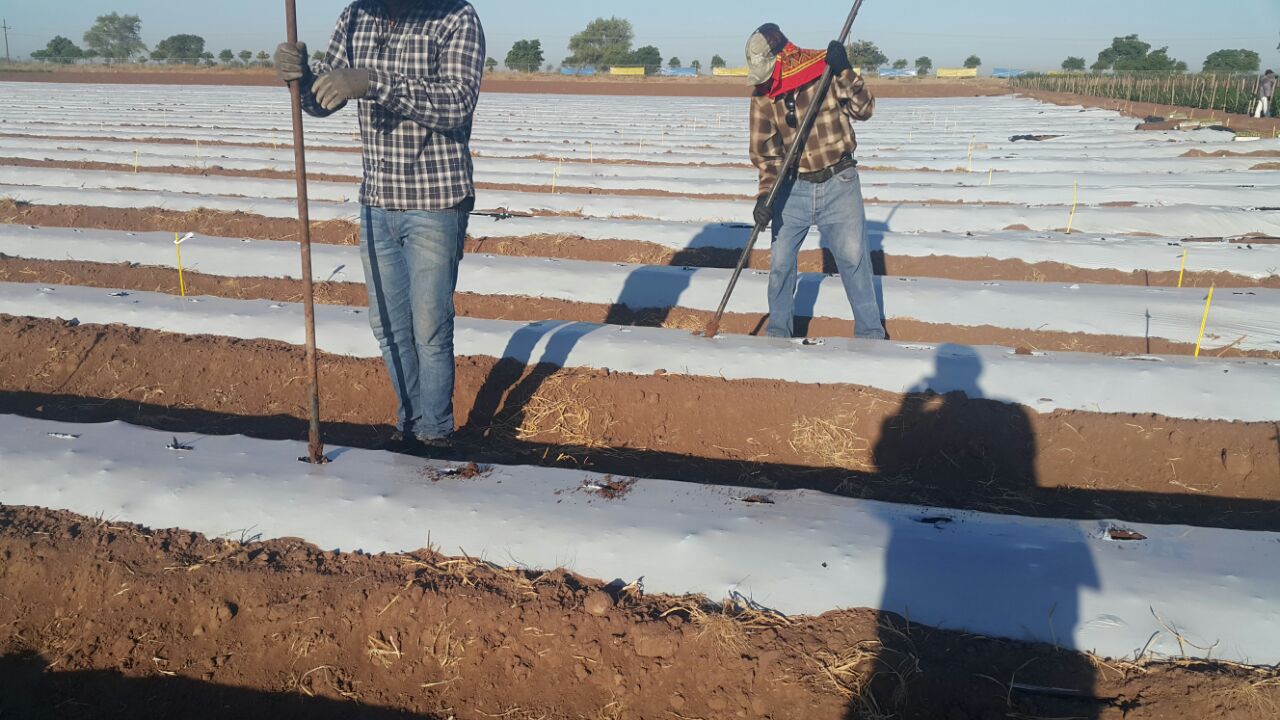 Se usaron camas de 75m de largo por 1.80m de ancho.
Preparación y Colocación de Etiquetas
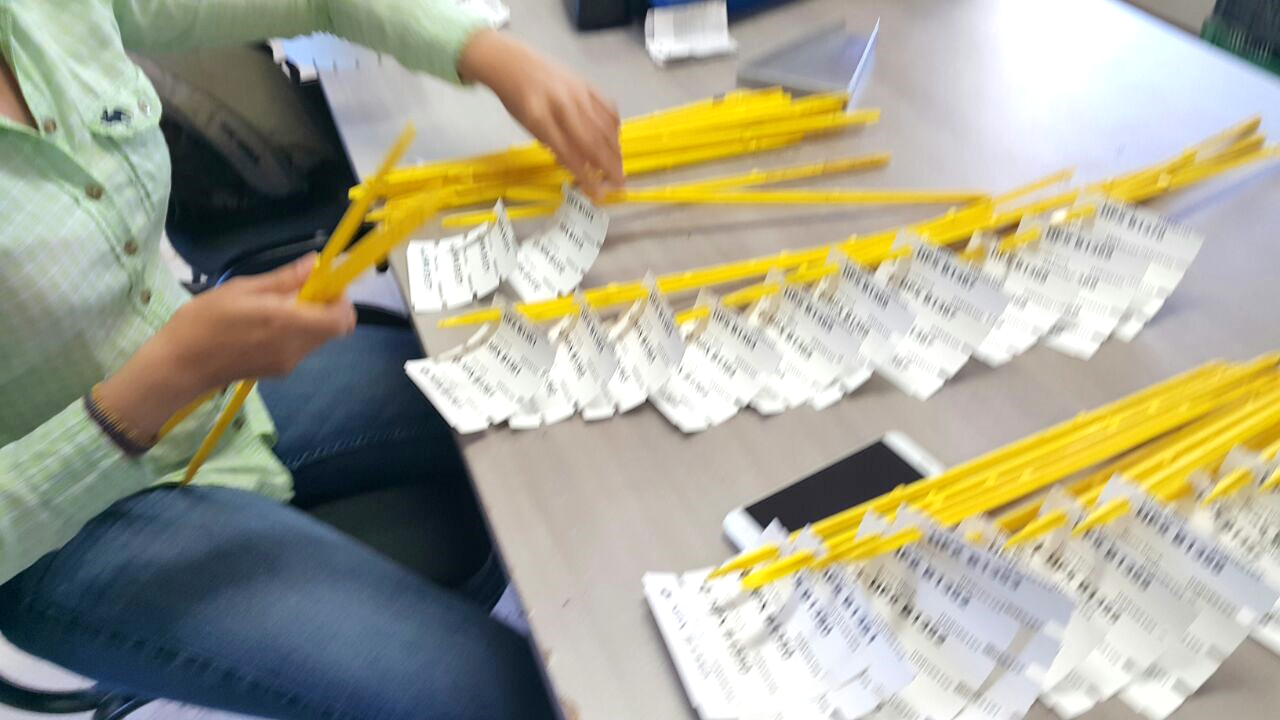 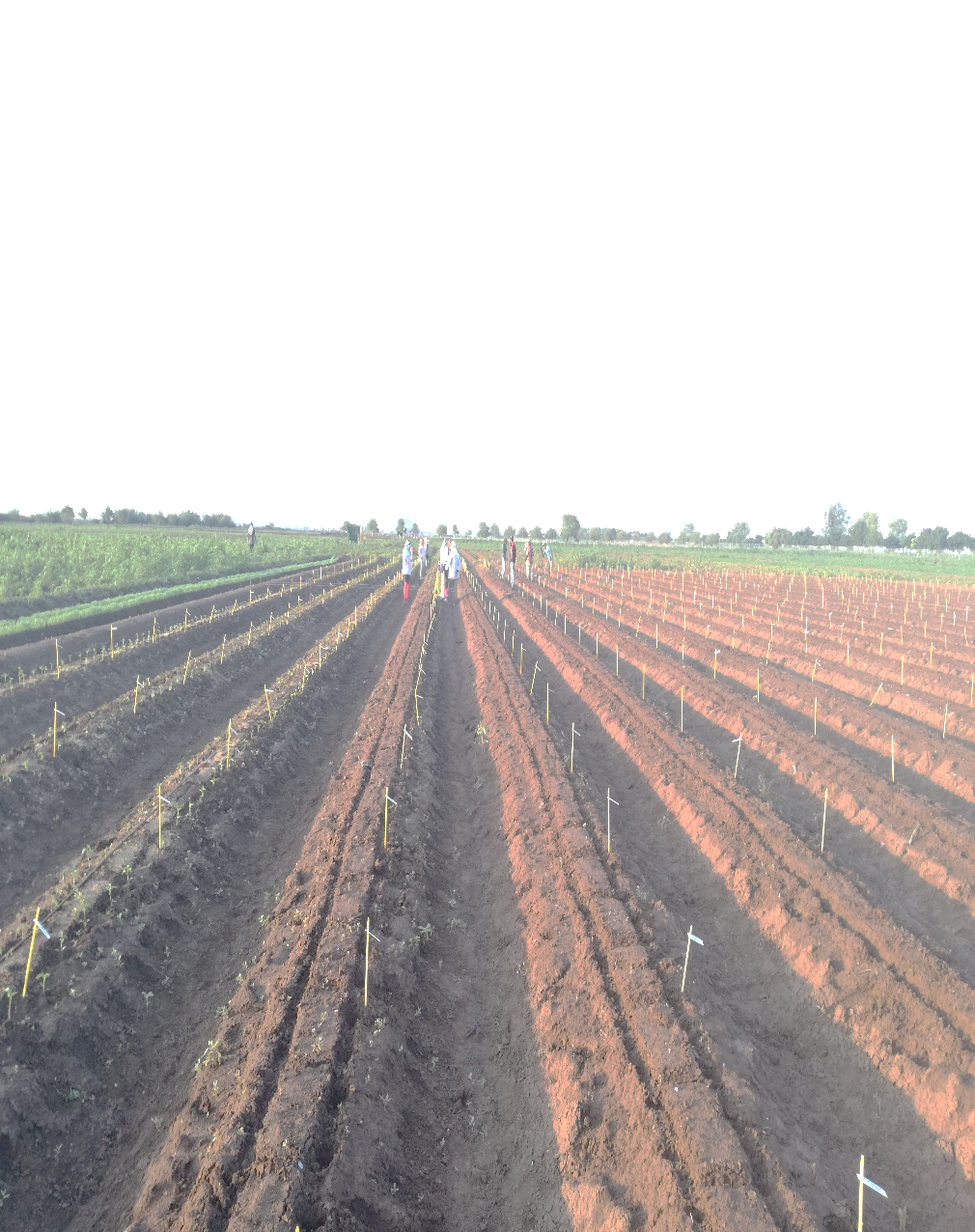 Identificar las parcelas y número de plantas de cada ensayo.
[Speaker Notes: Las etiquetas fueron colocadas  en campo para marcar e identificar a cada uno de los ensayos]
Trasplante
Invernadero
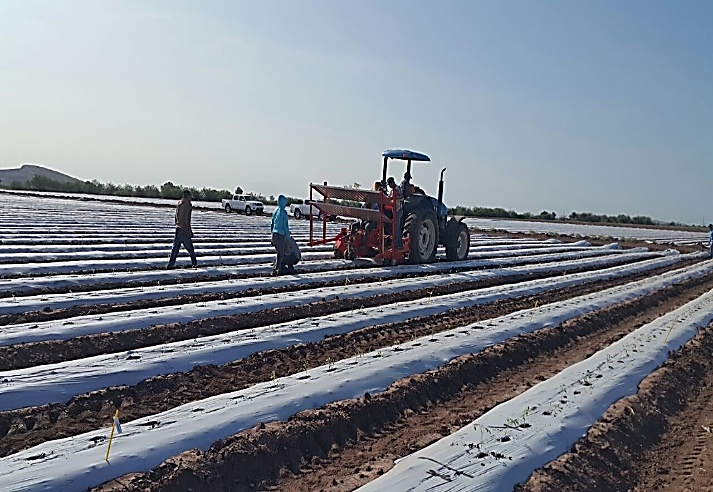 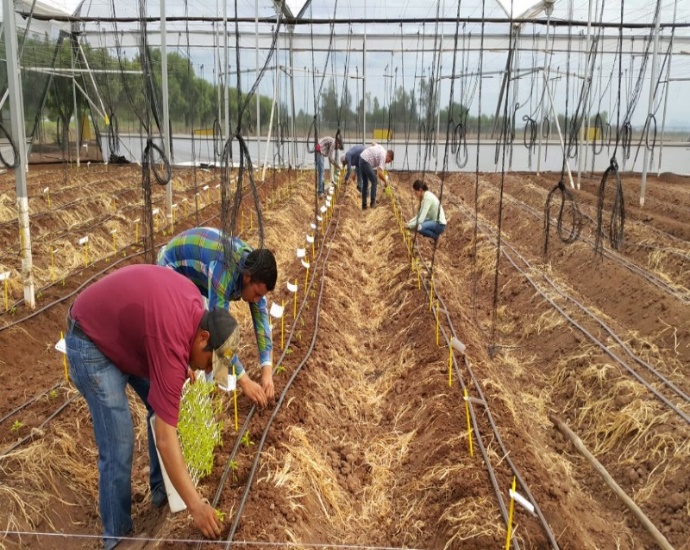 Malla sombra
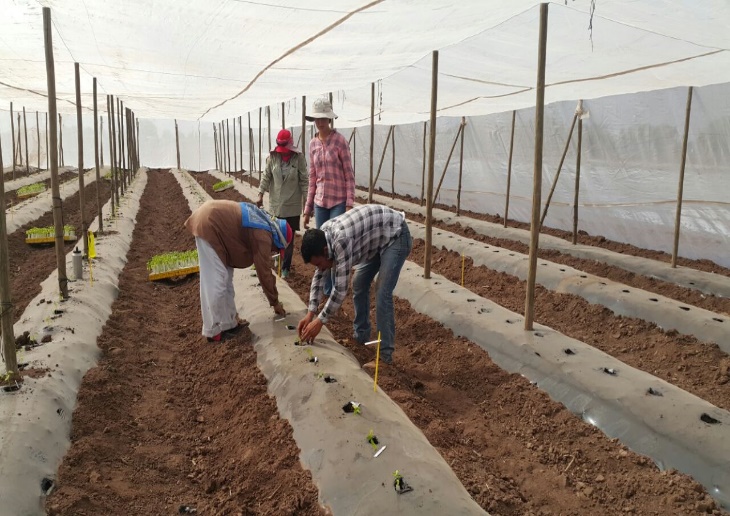 Campo abierto
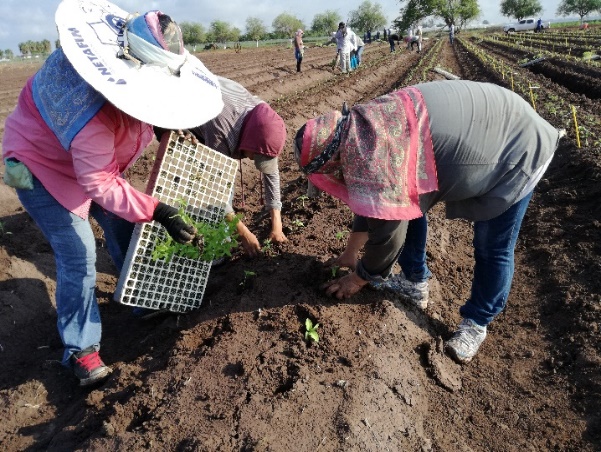 Variables Evaluadas
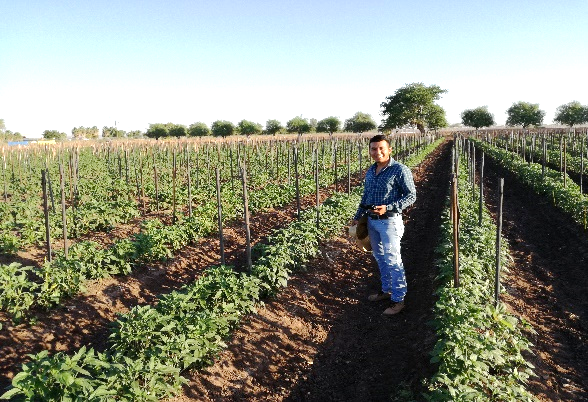 Floración
 Bifurcación
 Longitud de entrenudos
 Daño de plagas y enfermedades
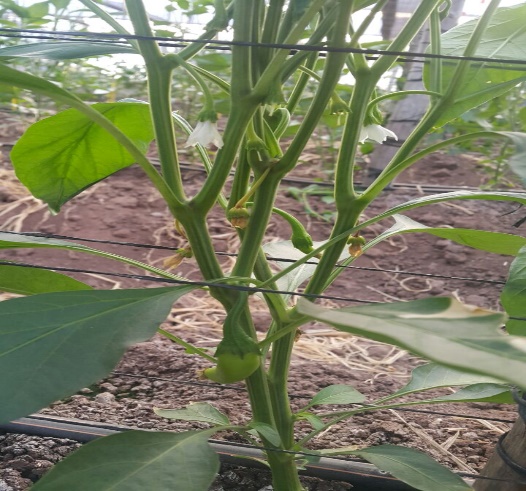 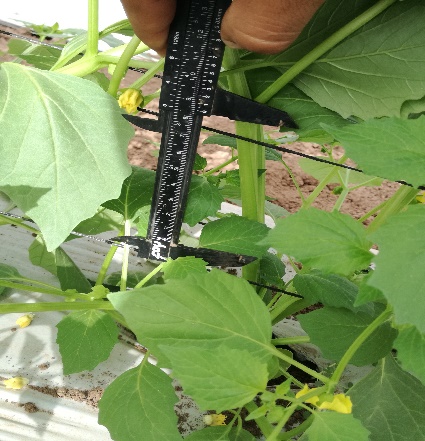 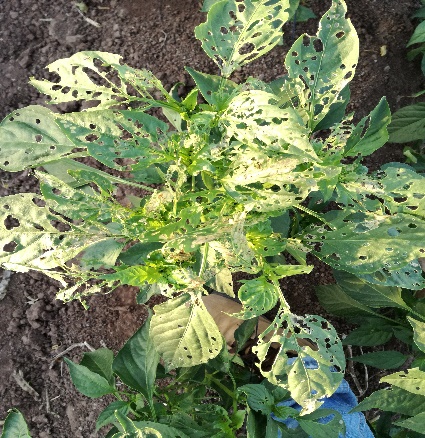 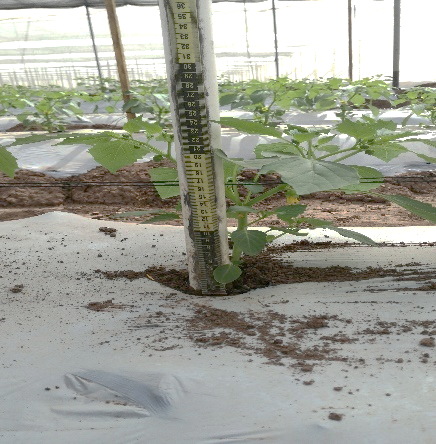 Emasculación y Polinización
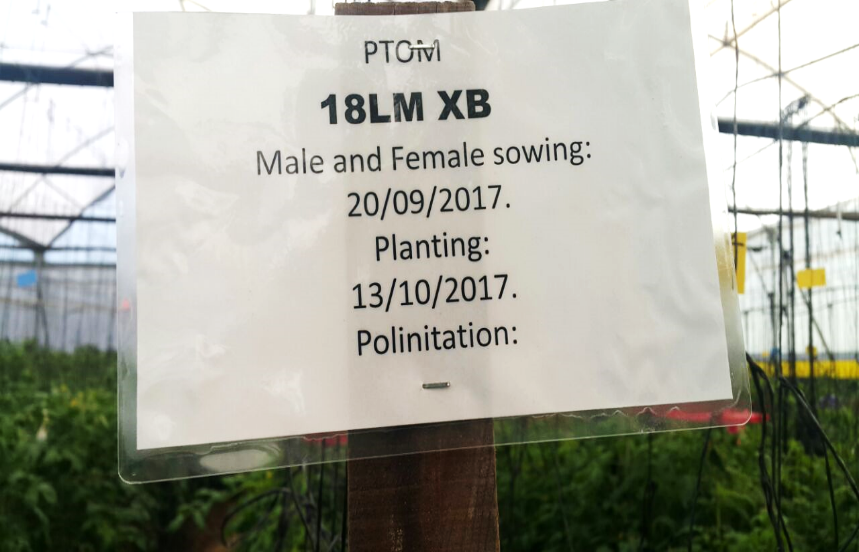 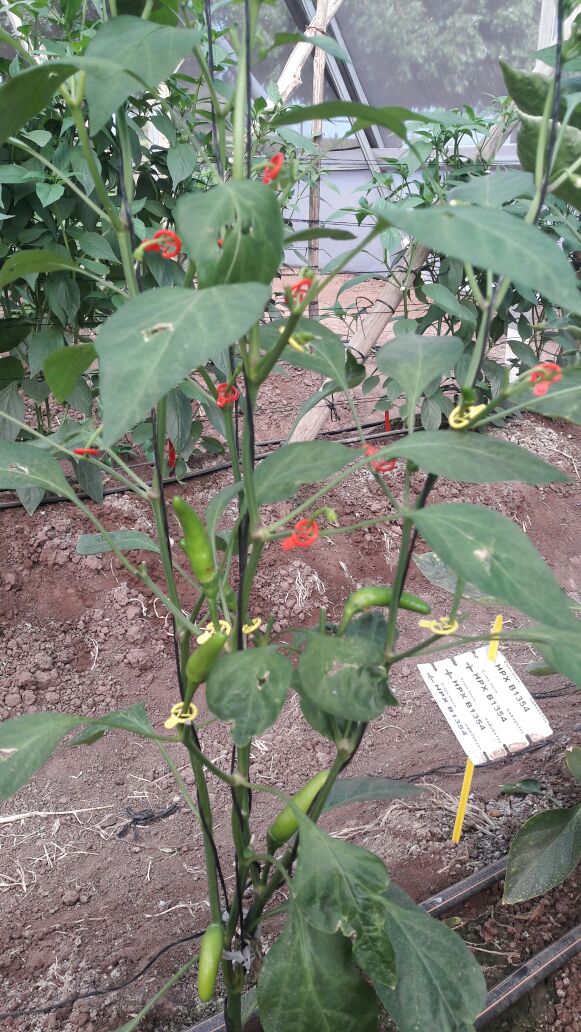 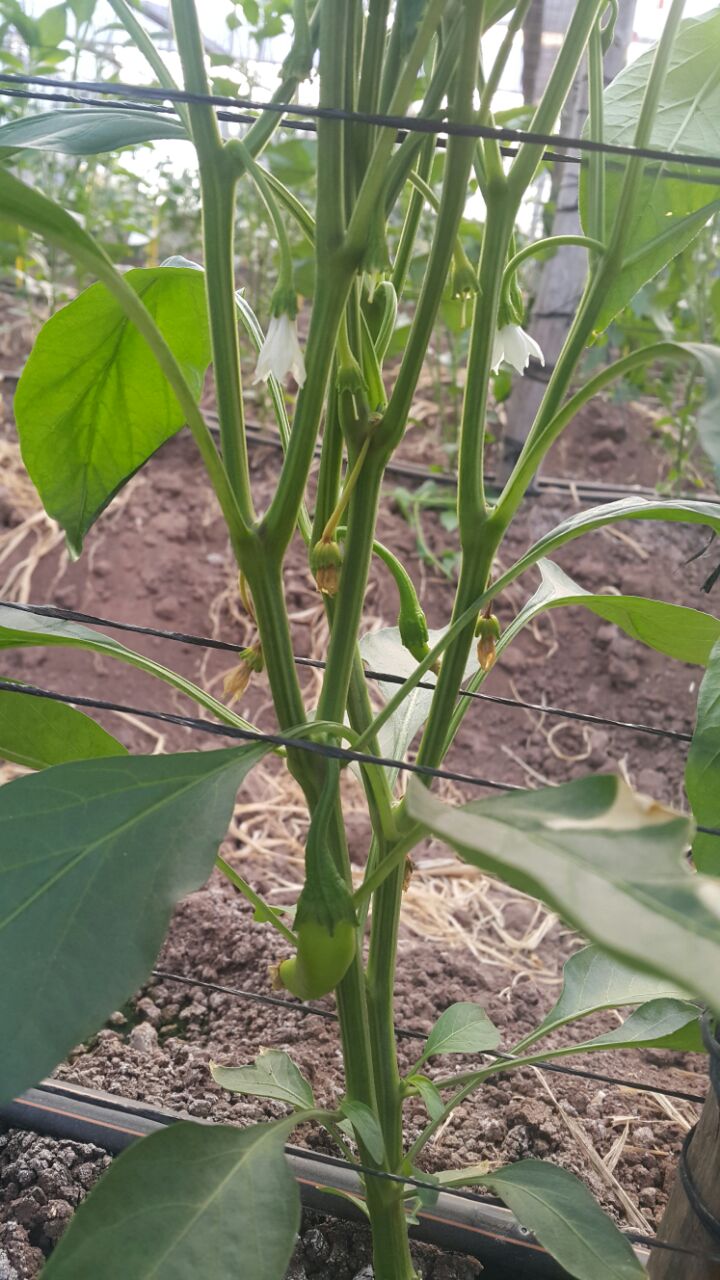 Áreas del Conocimiento Puestas en Práctica
Mejoramiento de Plantas

Genética 

Prácticas Agrícolas

Fitopatología
Autoevaluación
Durante mis Prácticas Profesionales fui una persona con iniciativa, responsable,  y comprometido para sacar adelante las tareas asignadas y actividades realizadas en la empresa.
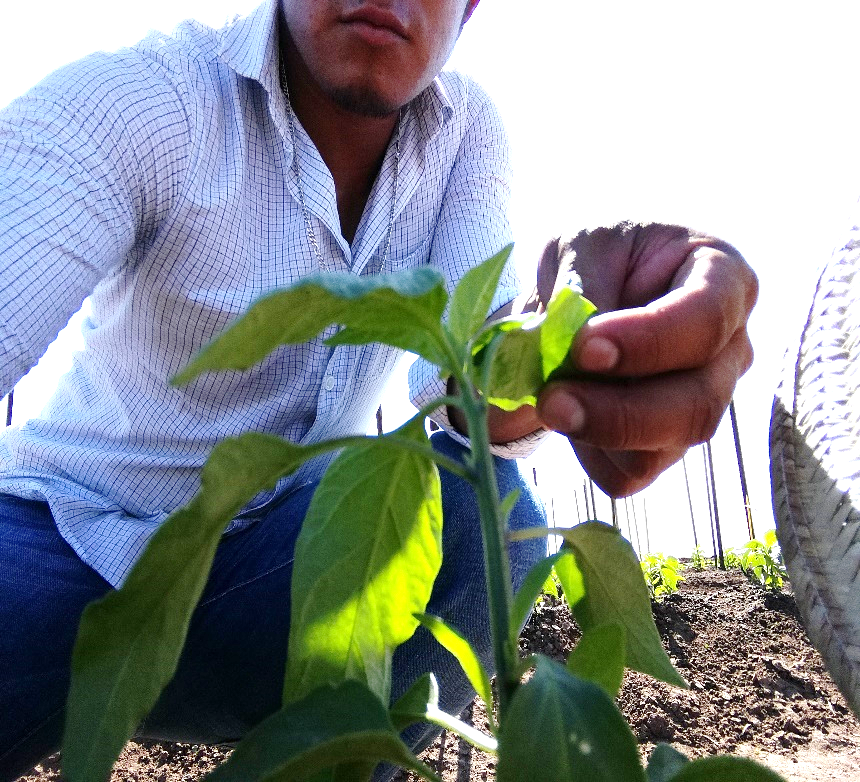 Restricción en las técnicas de cruzamientos
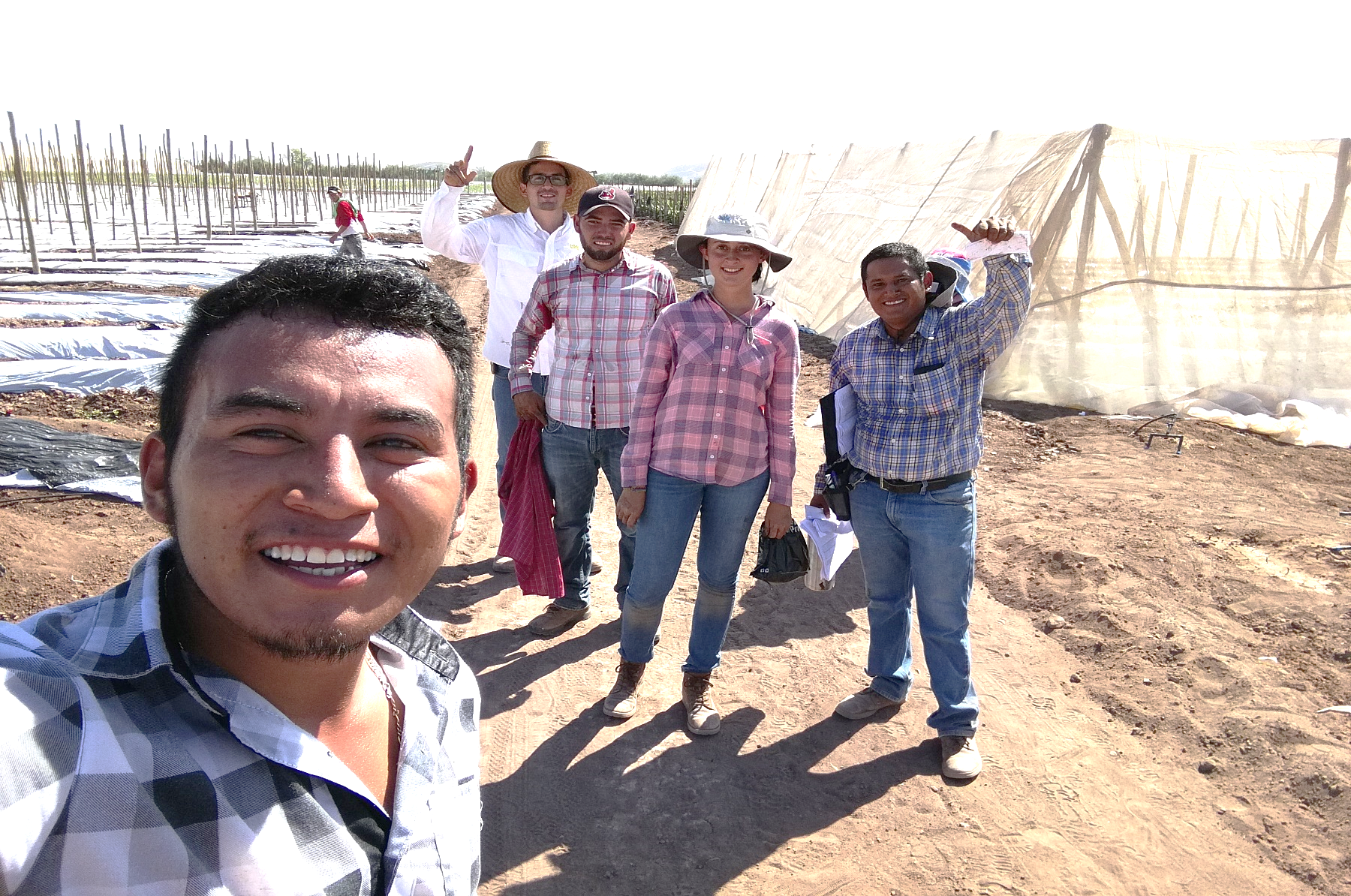 GRACIAS